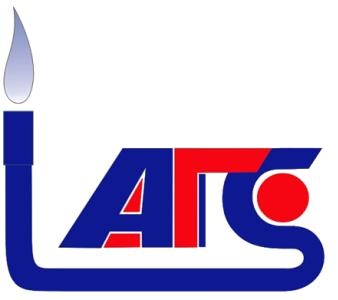 ООО «НПП «АВИАГАЗ-СОЮЗ+»
Новые разработки в обеспечение импортозамещения
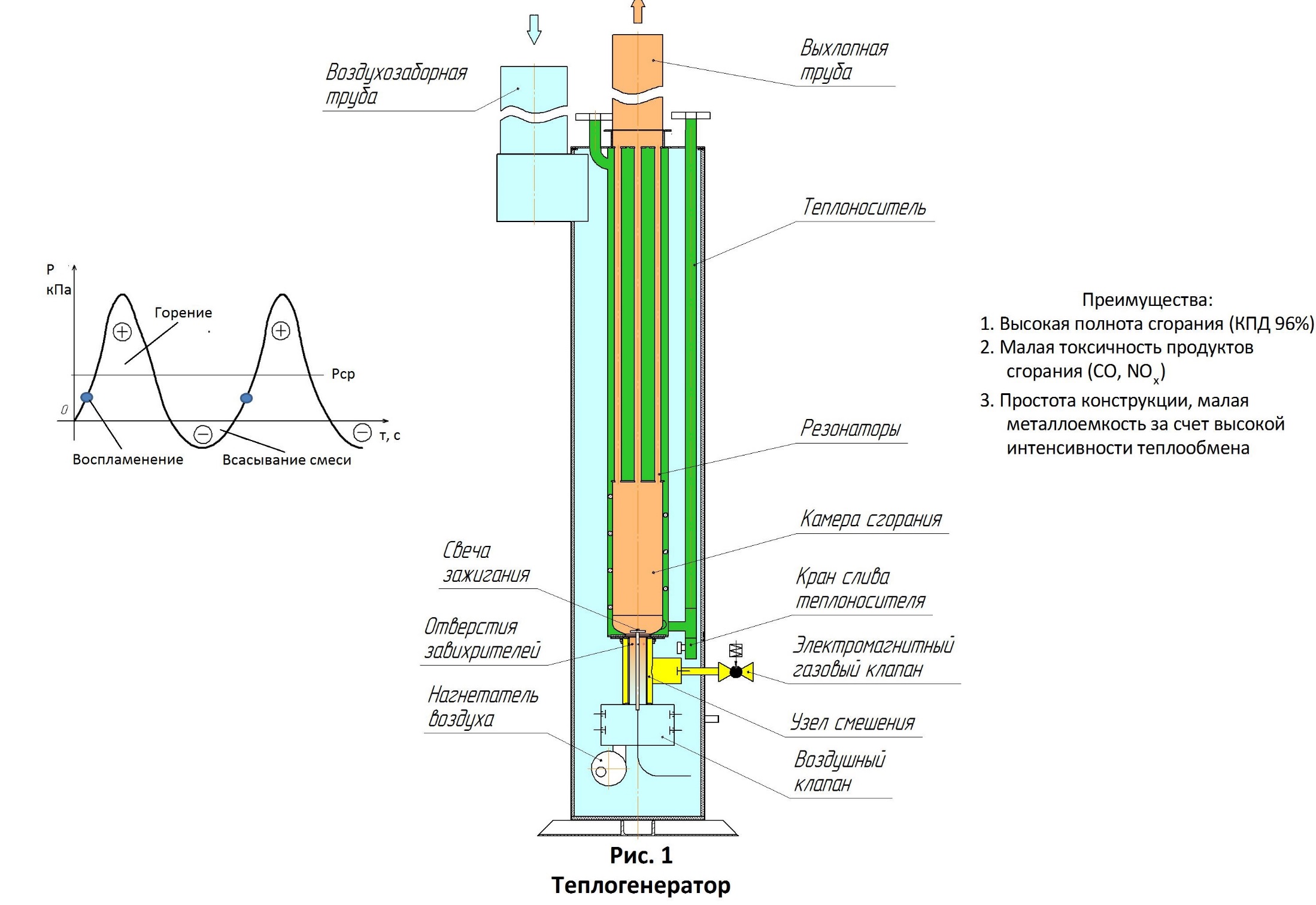 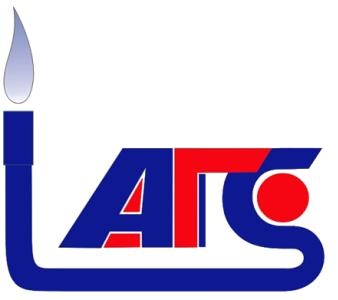 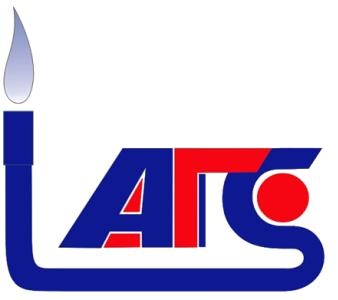 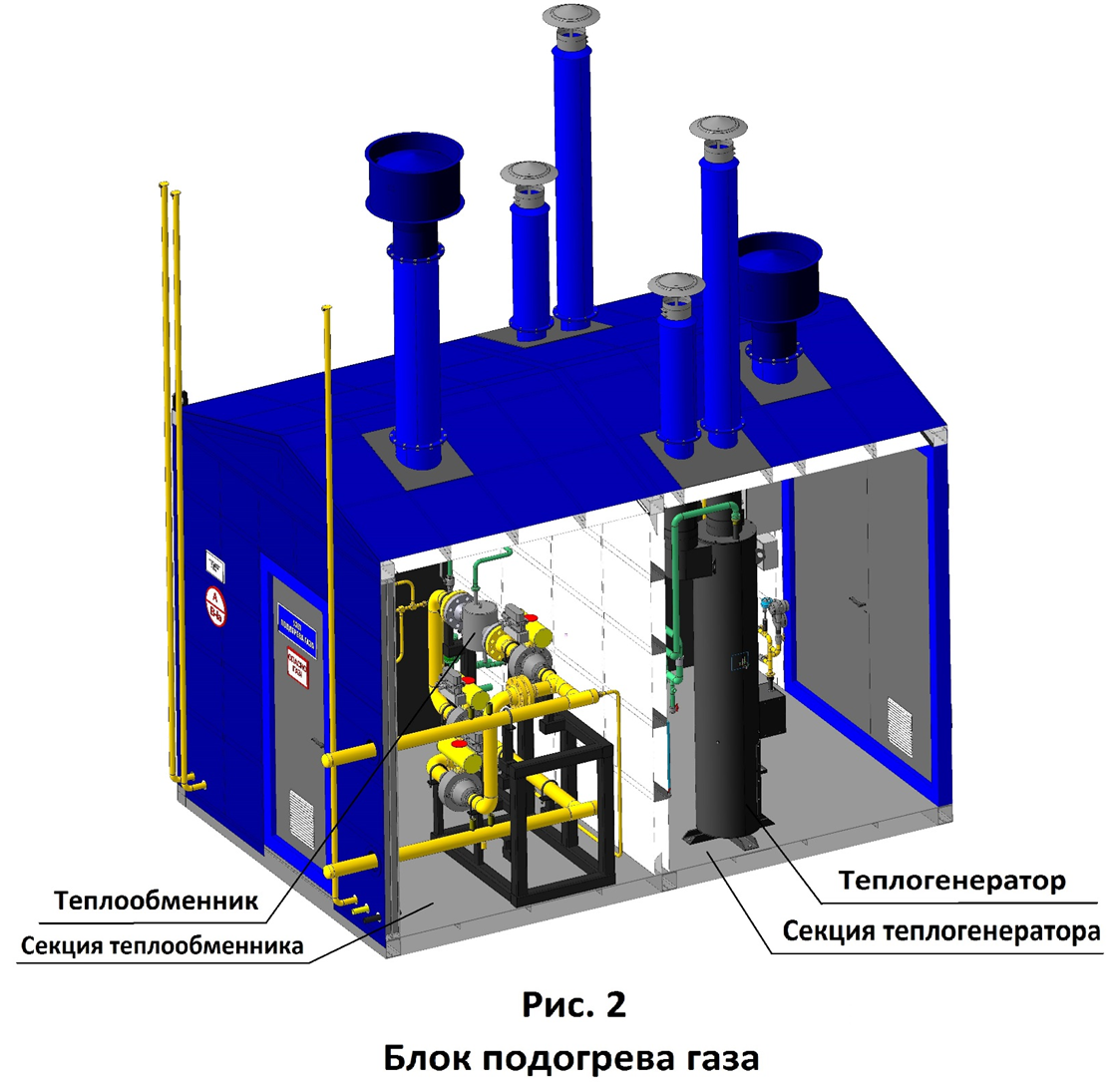 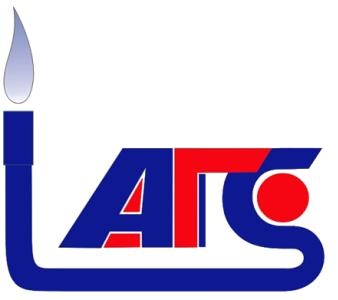 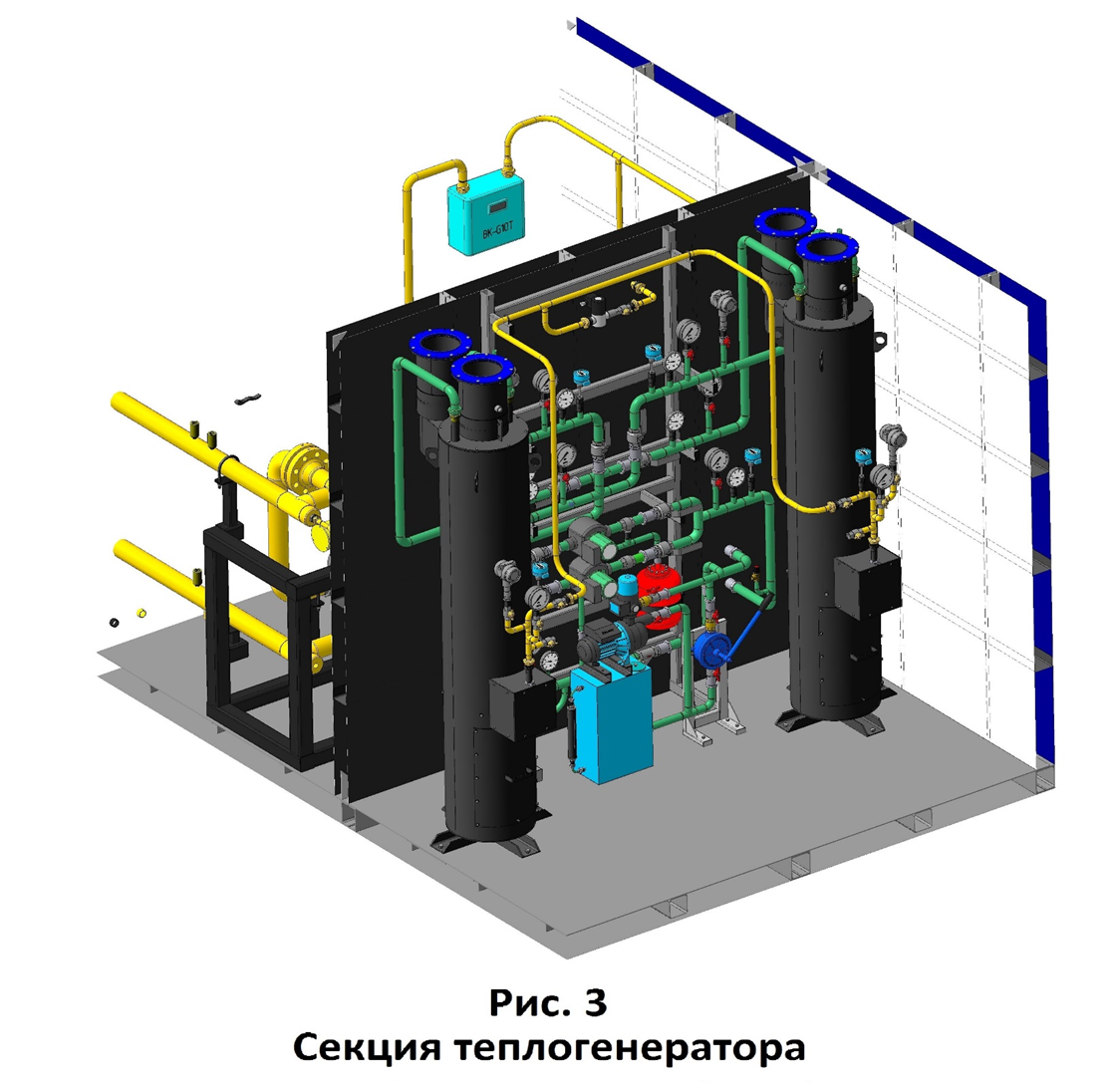 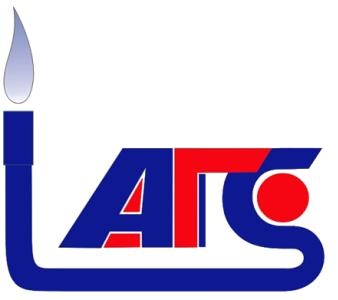 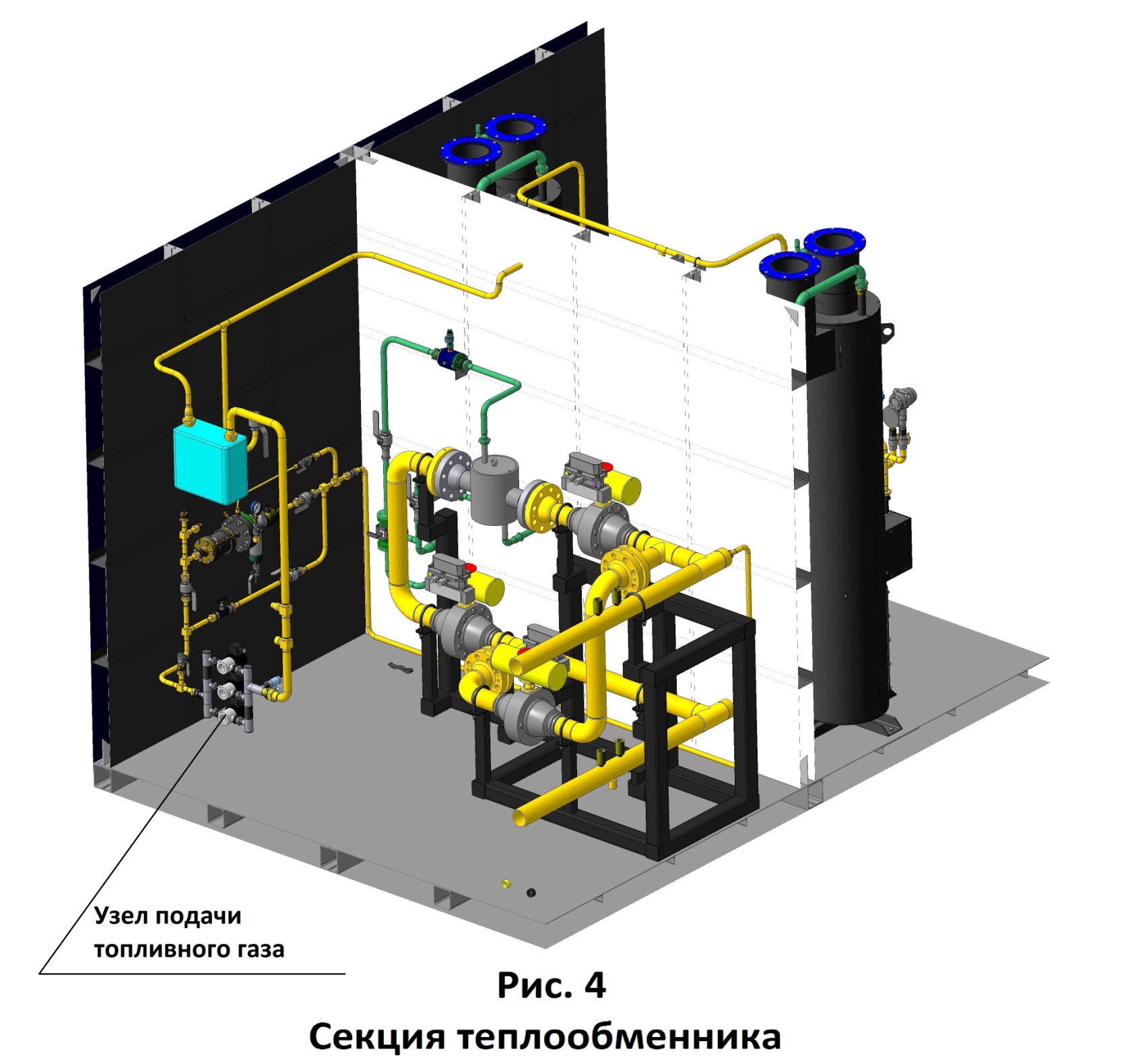 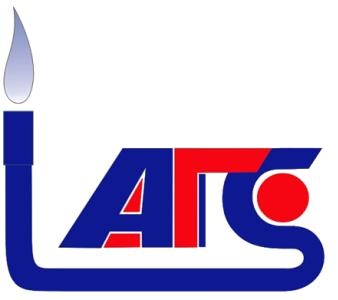 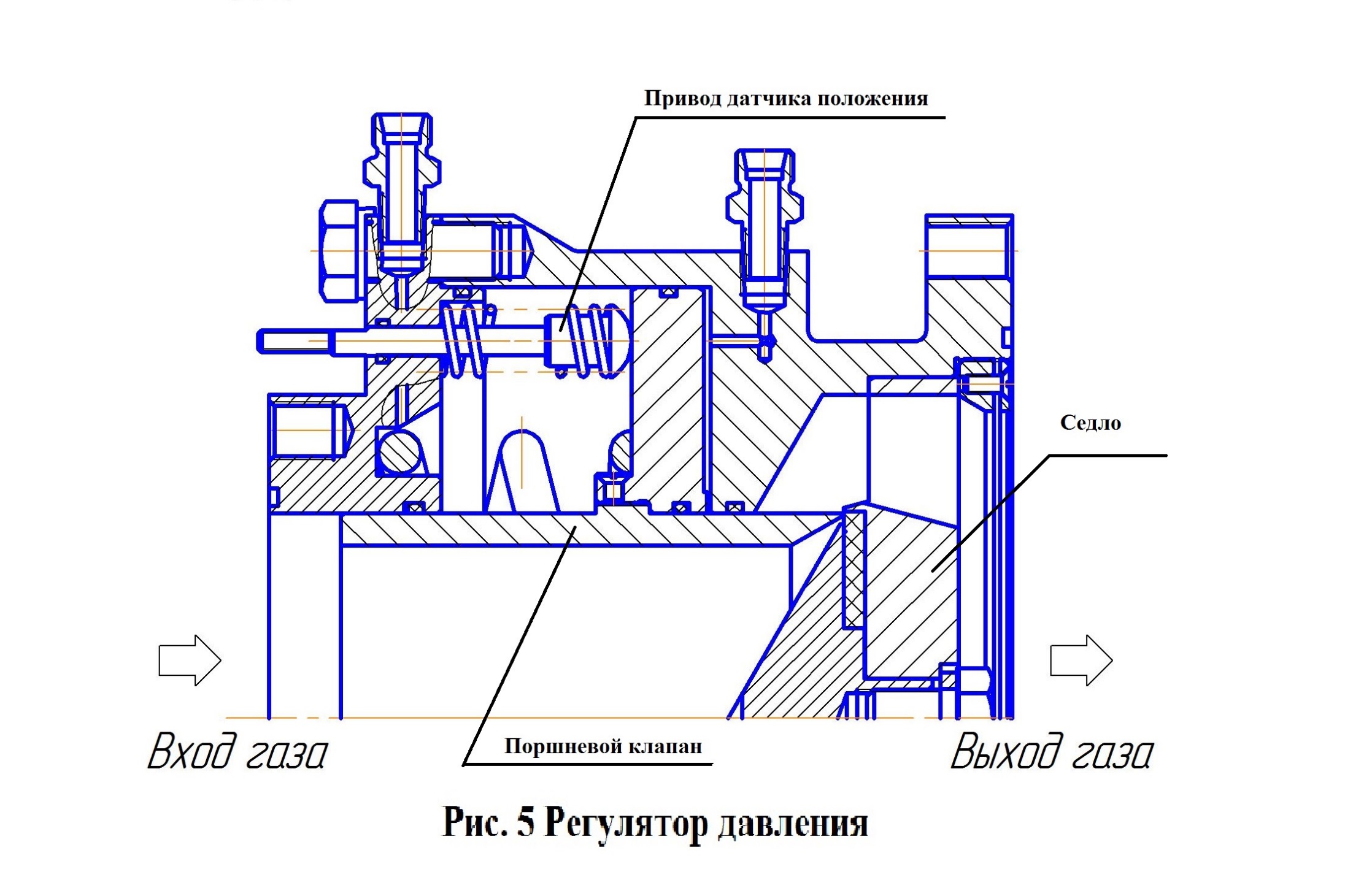 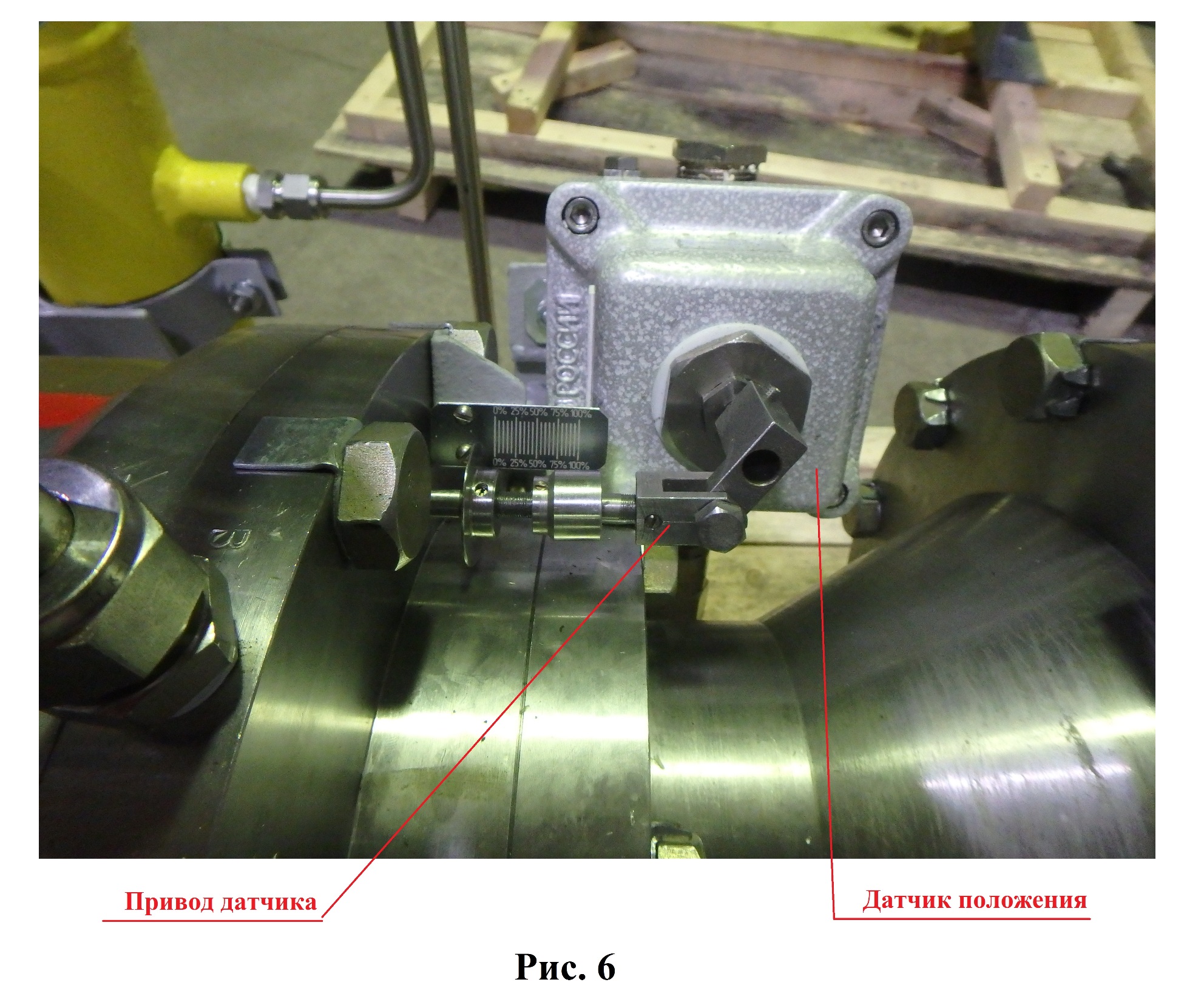 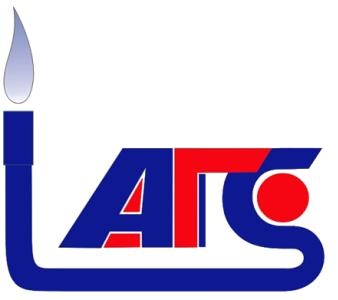 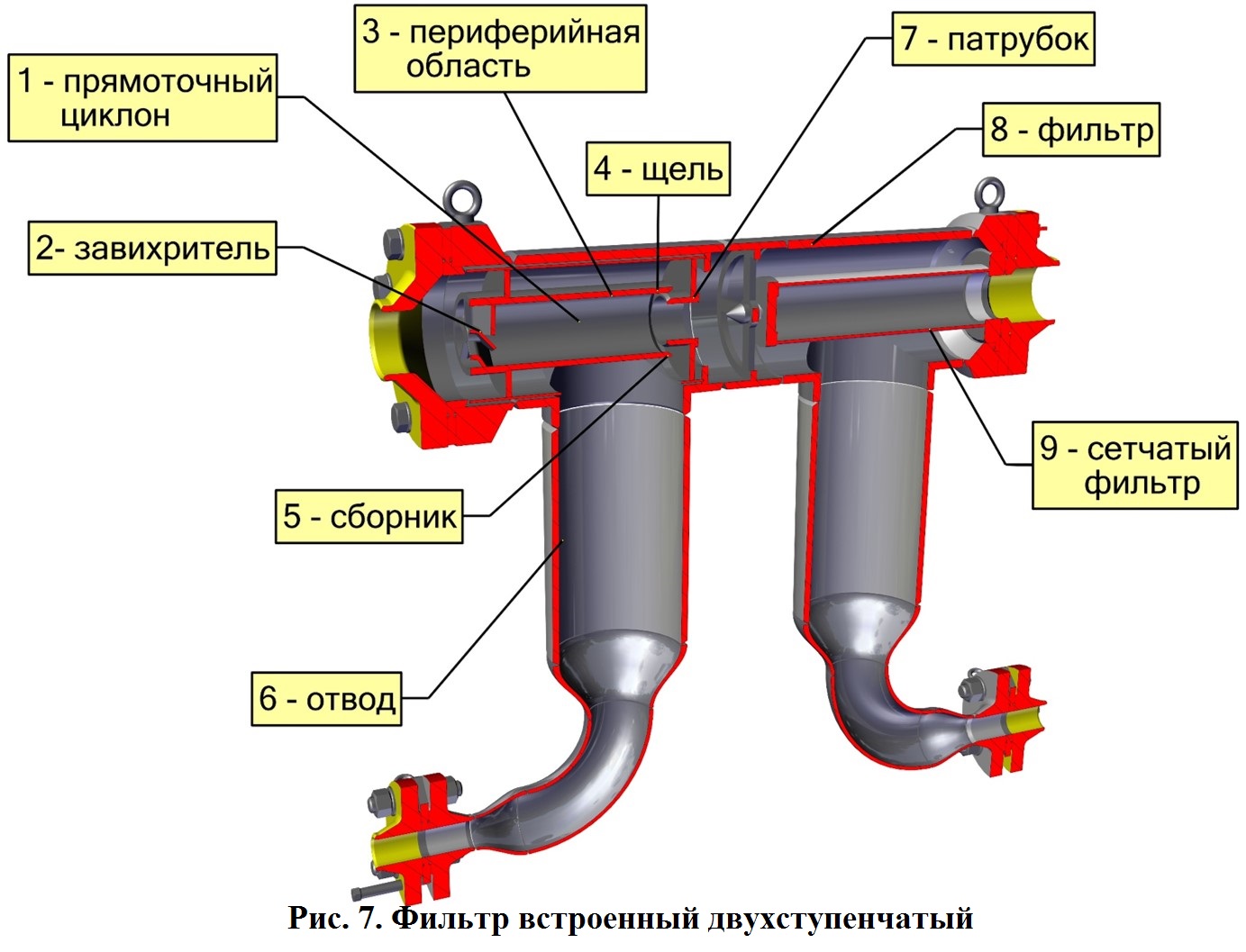 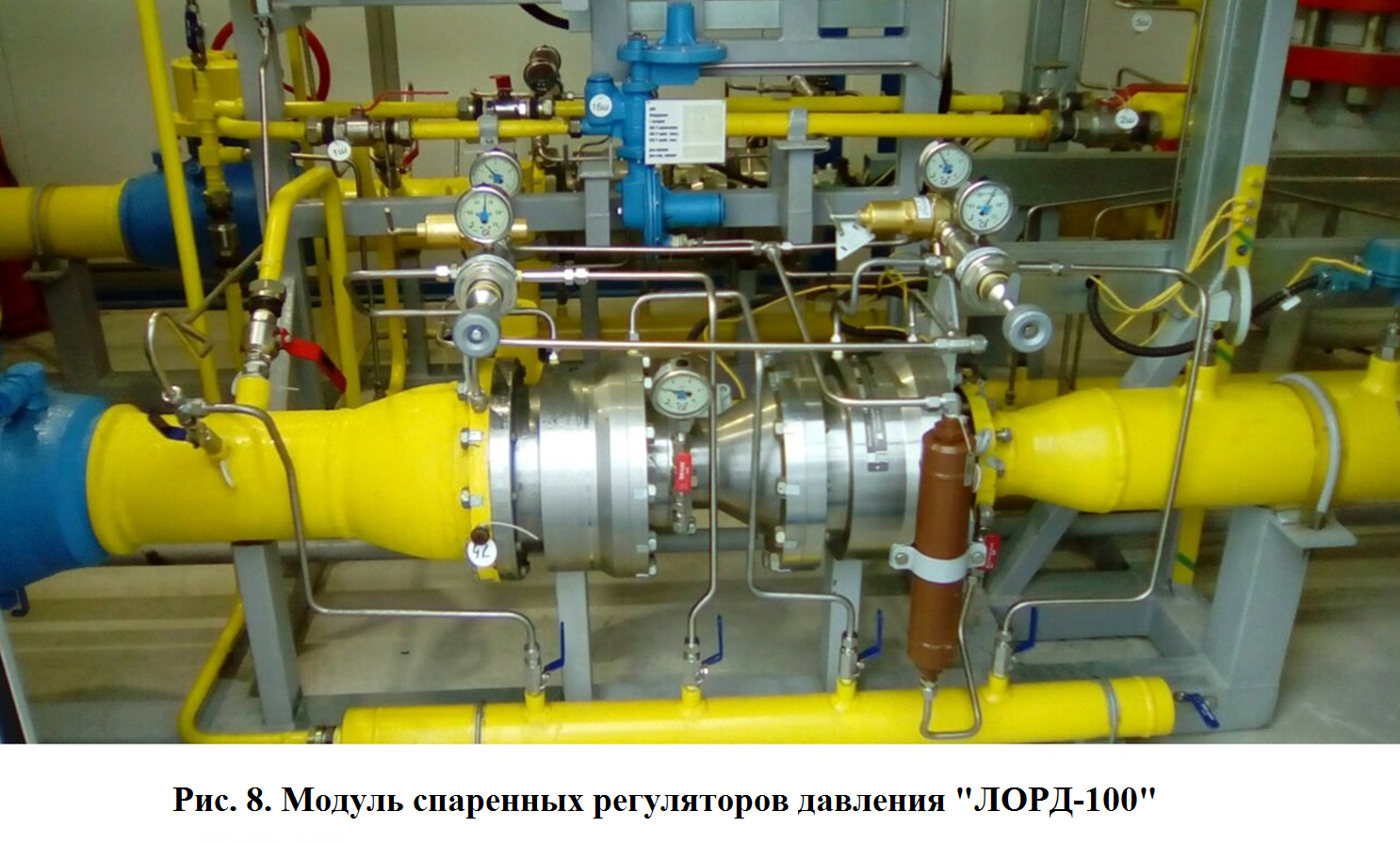